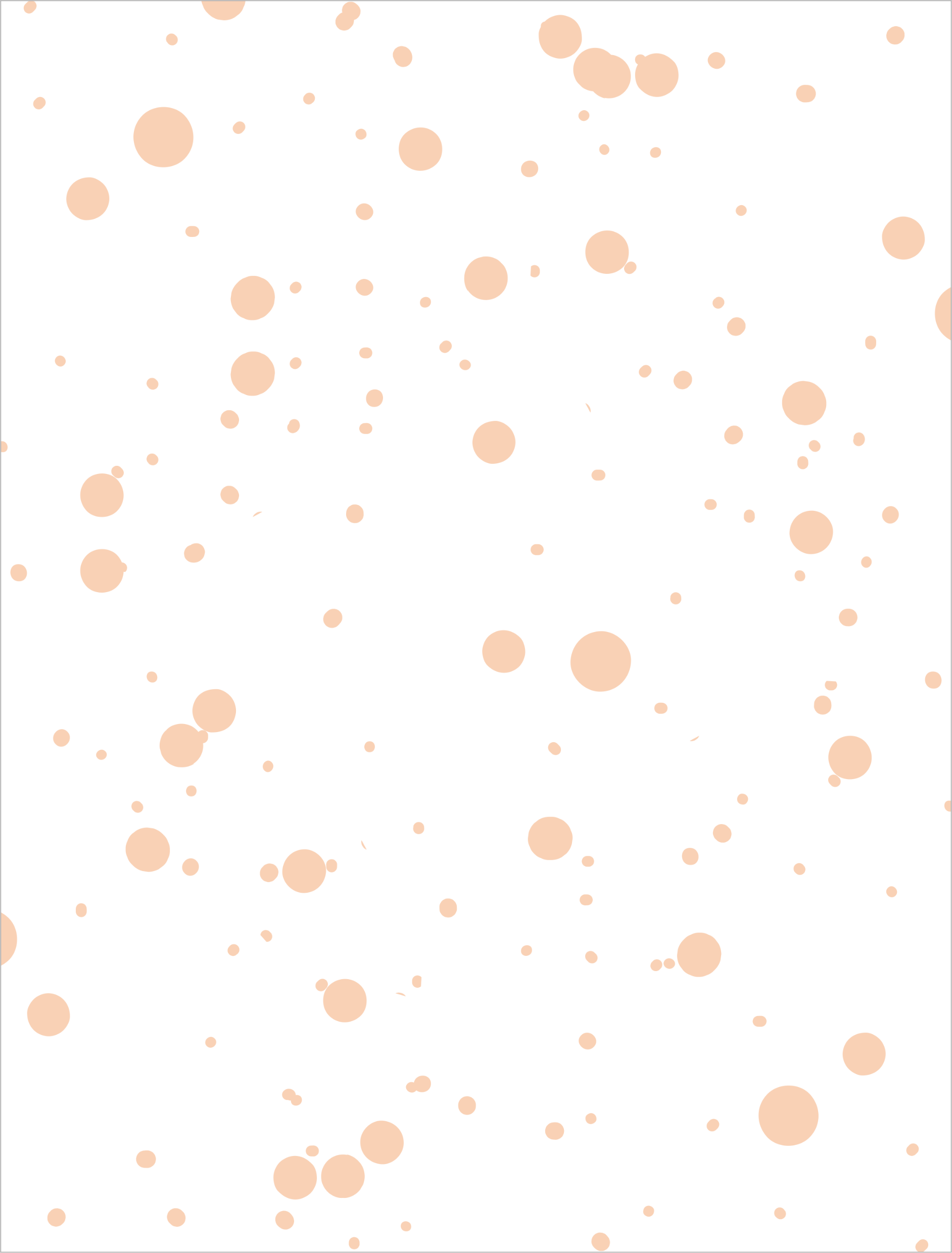 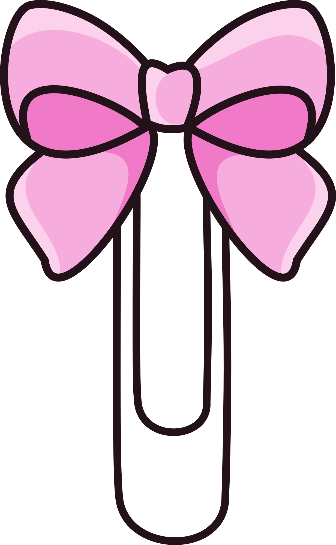 COMUNICACIÓN
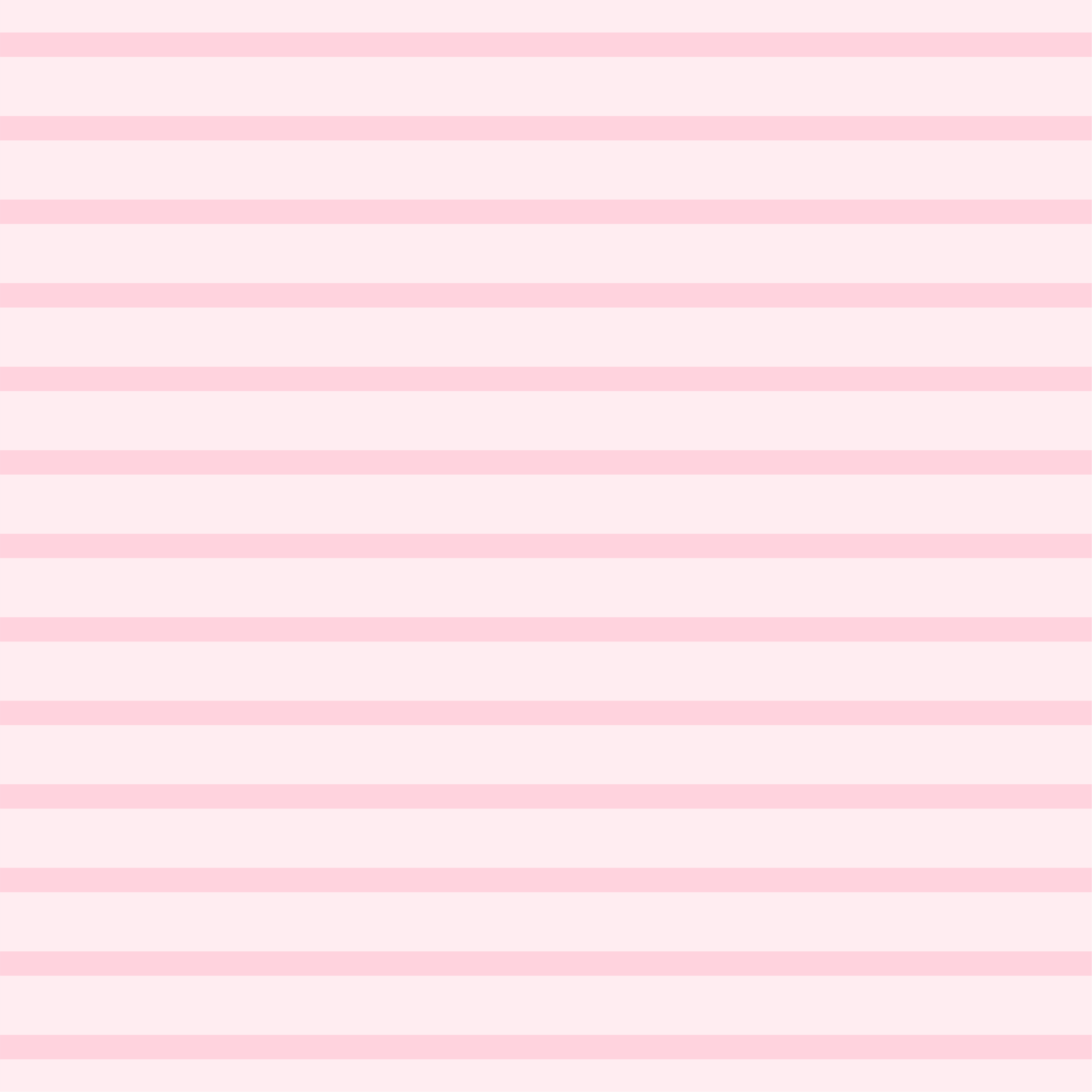 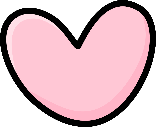 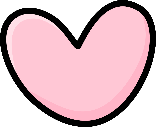 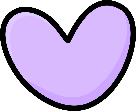 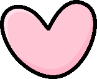 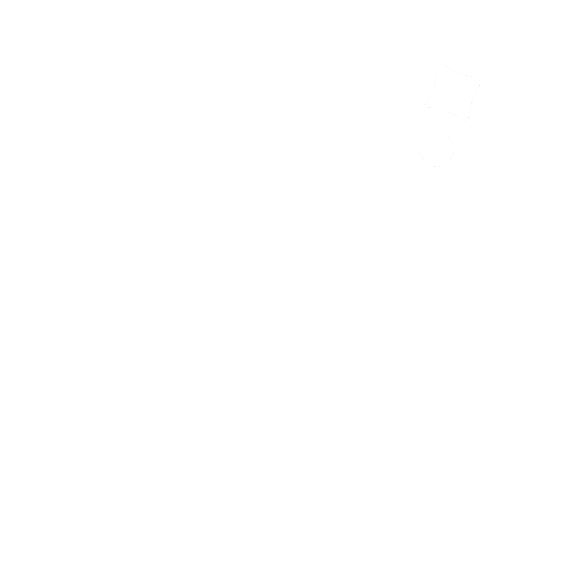 Alumna:
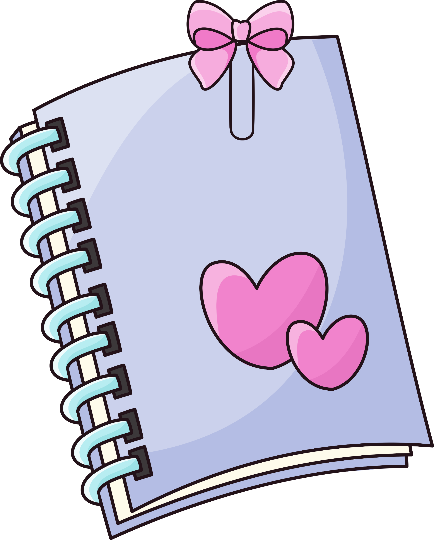 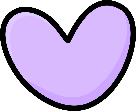 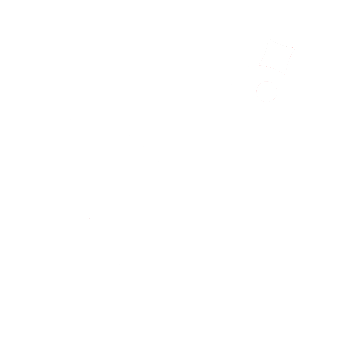 Maryori saori
Neira quispe
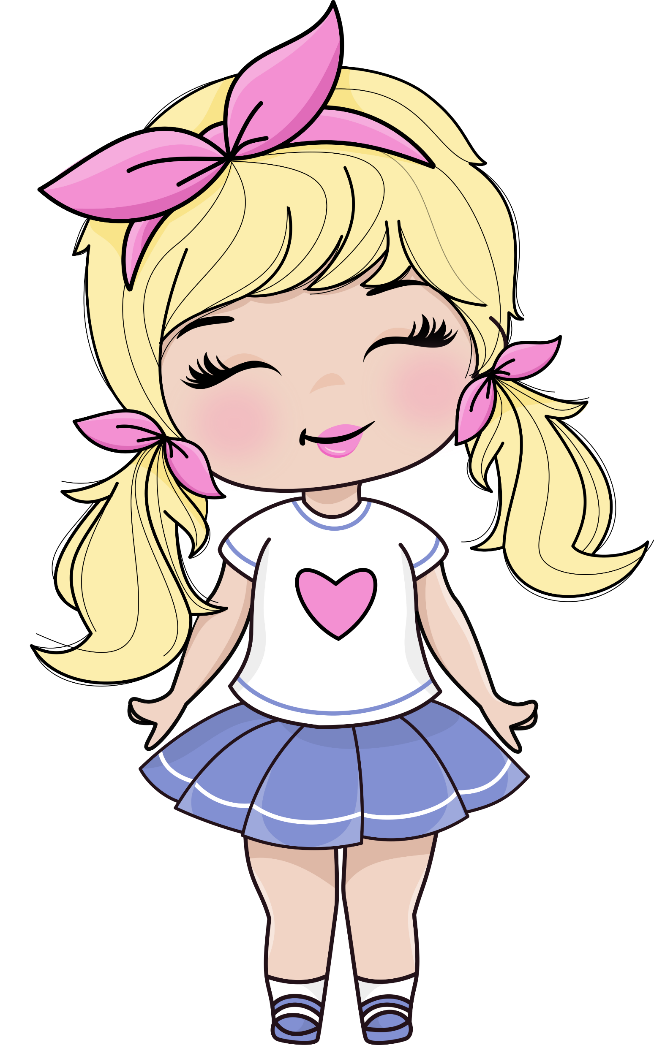 Tercero
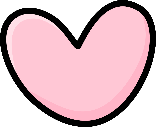 a
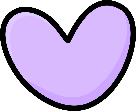 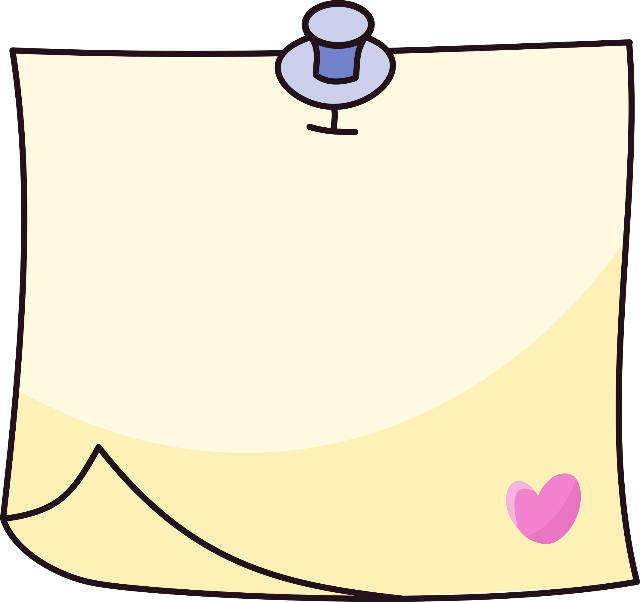 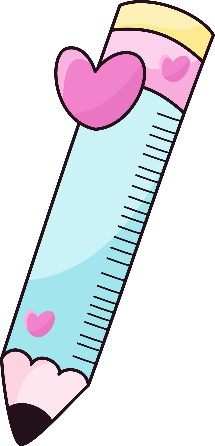 2024
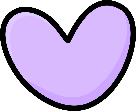 [Speaker Notes: Mas archivos editables en www.robnei.blog]